Муниципальное бюджетное общеобразовательное учреждение «Центр образования – Средняя общеобразовательная школа №12»
Урок физики
    	 	8 класс


Учитель: Князева Е.А.
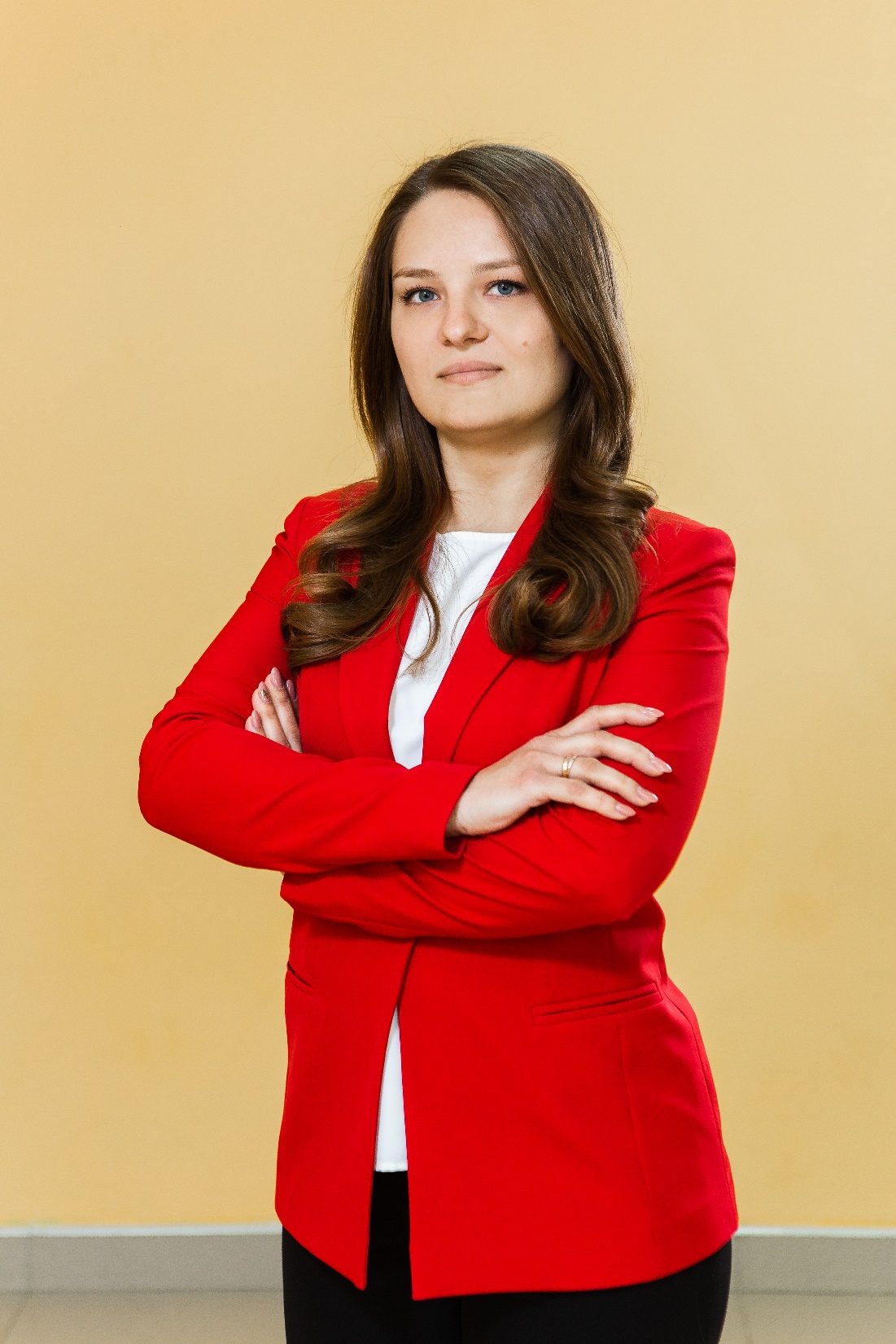 ПРАКТИКА
РАСЧЕТЫ
ИДЕЯ
ПРОБЛЕМА
Рейтинг востребованных профессий
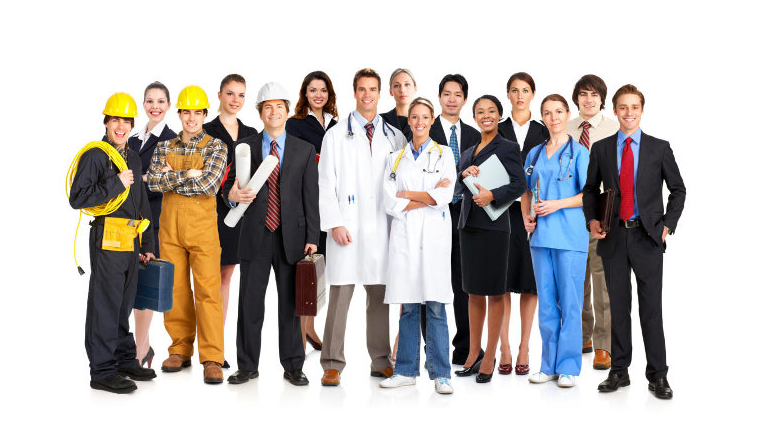 Электричество: теория и практика
Цель урока: обобщить и расширить знания об электричестве
Задачи урока:
1. Повторить…
2. Научиться…
3. Выяснить…
4. ?..
Работа в лаборатории 
электричества
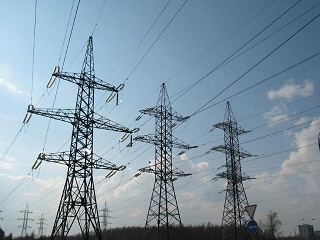 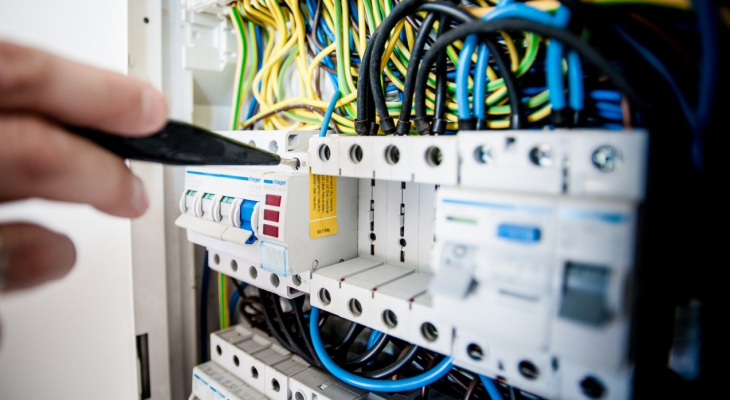 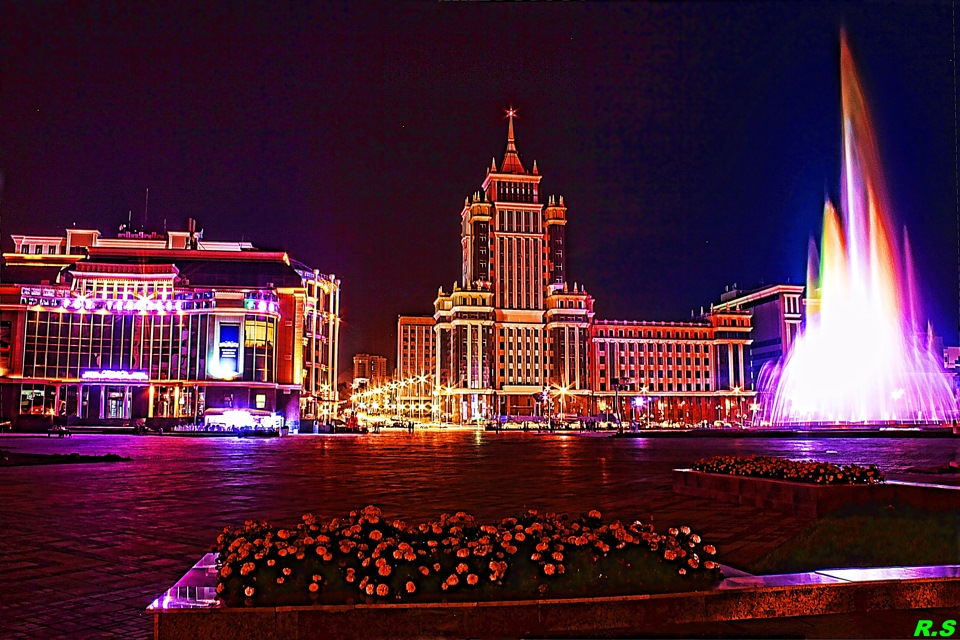 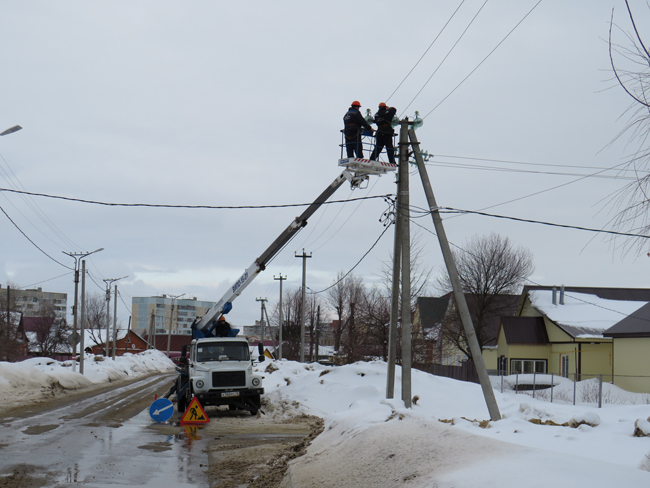 Рекомендации по экономии электричества
Уходя из дома, гасите свет.
Следите за тем, чтобы свет горел только в тех помещениях, где вы находитесь.
Включайте технику только тогда, когда это нужно.
Используйте энергосберегающие лампы: они потребляют электроэнергии на 70-80% меньше, чем лампы накаливания.
Работа в лаборатории 
электричества
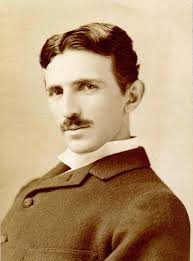 Электричество: теория и практика
Задачи урока:
Повторить основные понятия, формулы и законы данной темы.
Научиться применять изученный материал при решении задач. 
Выяснить роль электричества в жизни человека.
4.  Узнать, возможна ли беспроводная передача
 электричества.